أحكام المـــــدود
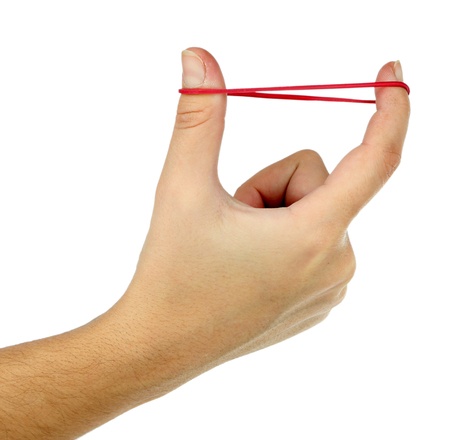 (6) الــمــــد اللَّازم
د. هاله رجب
2021-12-17
1
عناصر المحاضرة
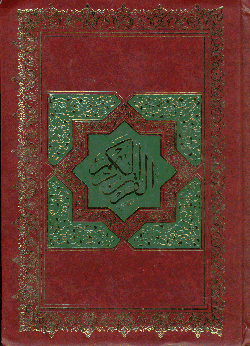 مراجعة ما سبق دراسته
أحكام المد اللازم
أقسام المد اللازم
الأحرف المقطعة في أوائل بعض السور
2021-12-17
2
مراجعة ما سبق دراستهRevision
2021-12-17
3
مراجعةRevision
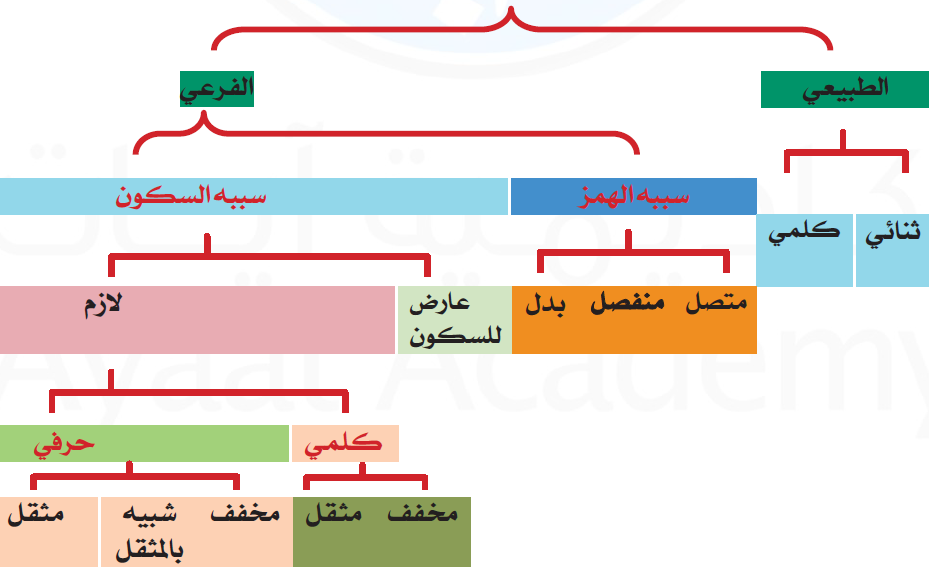 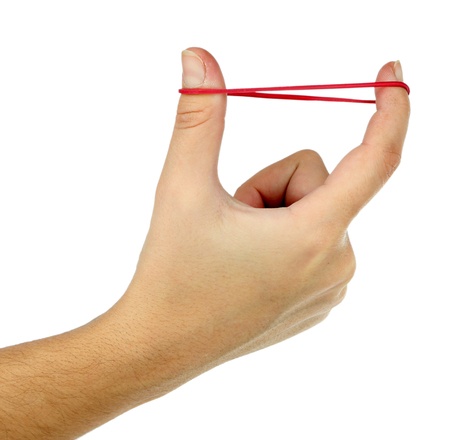 مراجعةRevision
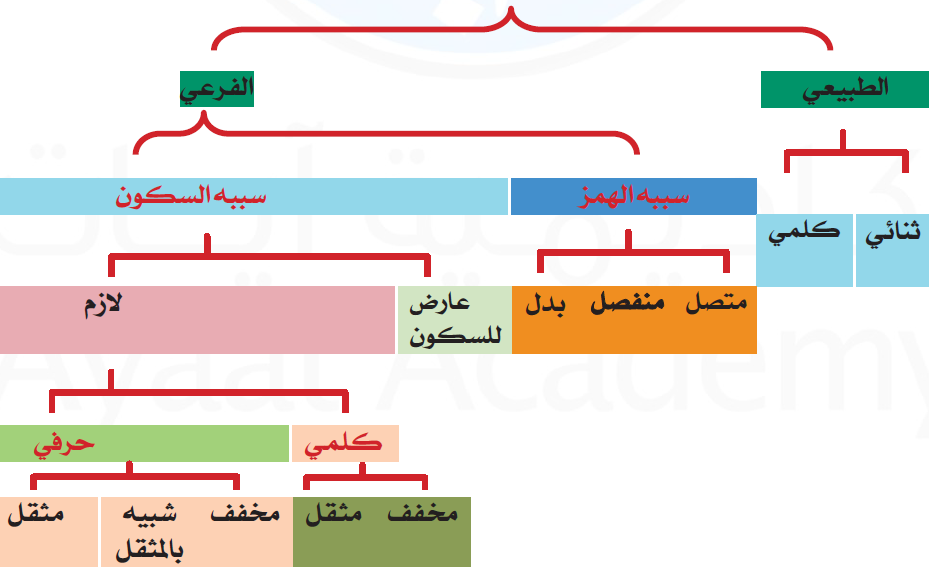 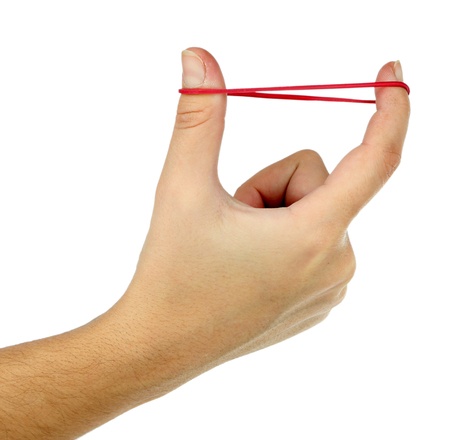 مراجعةRevision
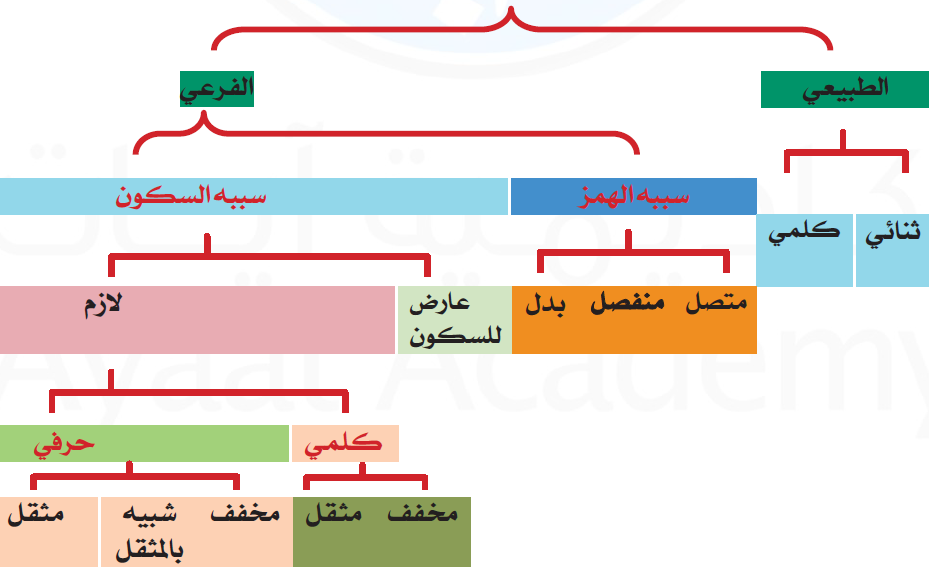 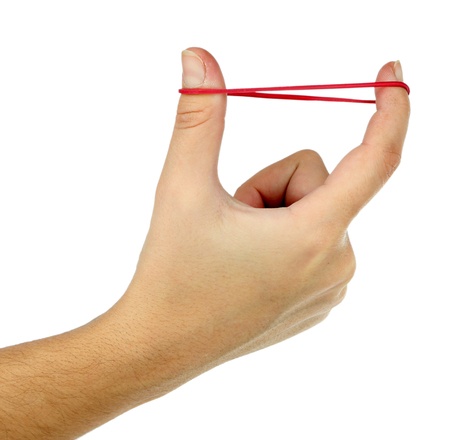 أحكام المـد اللازمal-Madd al-Lazim(obligatory)
2021-12-17
7
أحكام المـد اللازمal-Madd al-Lazim (obligatory)
أن يقع بعد حرف المد أو اللين
سكون لازم (أصلي – وصلاً ووقفاً)
في كلمة أو حرف
This happens when the letters of madd or leen 
are followed by a sukoon lazim 
(original & whether one stops or continues the recitation)
in a word or a letter
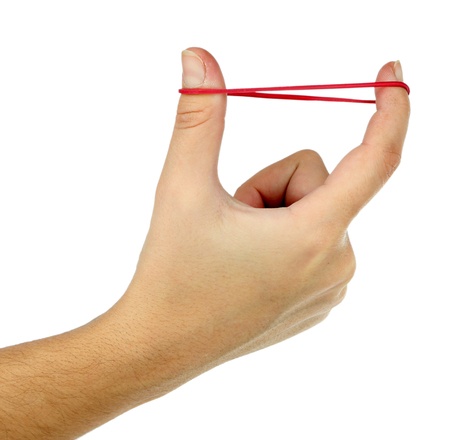 تعريفه
Definition
أحكام المـد اللازمal-Madd al-Lazim (obligatory)
اللزوم
لزوم مده بمقدار 6 حركات
وقفاً ووصلاً

Lazim (obligatory) 
it should be stretched 6 Harakah (Qasr)
Whether one stops or continues with recitation
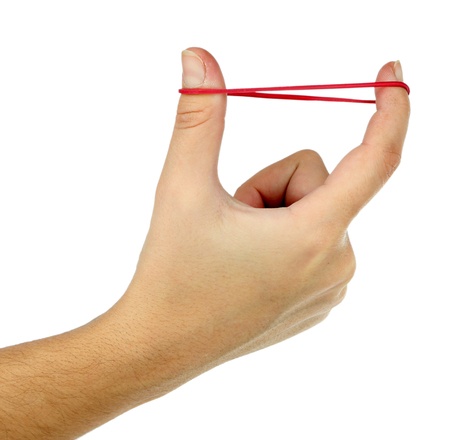 حكمه
Its Rule
أحكام المـد اللازمal-Madd al-Lazim (obligatory)
الحـاقَّــة .. الحـاقْـقَـة
     ءَآلۡــَٰٔنَ
طسم .. طا سينْ مَّيمْ
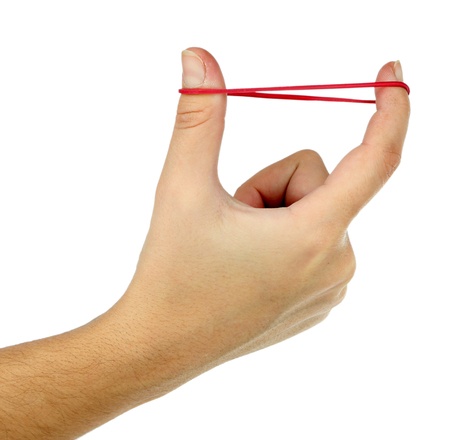 أمثلته
Examples
أحكام المـد اللازمal-Madd al-Lazim (obligatory)
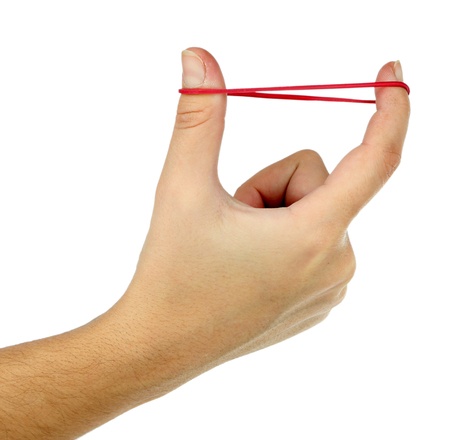 أقسامه
Types
طس
طا سينْ
الحـاقَّــة
الـم 
ألف لـامْ مَّيمْ
ءَآلۡــَٰٔنَ
موضعين فقط في سورة يونس
الضـالَّـين
الأحرف المقطعةالواقعة في أوائل بعض السورThe Discursive Letters in the beginning of some Suras
2021-12-17
12
الأحرف المقطعة الواقعة في أوائل بعض السورThe Discursive Letters in the beginning of some Suras
عدد الأحرف المقطعة: 14 حرفاً (نصف حروف الهجاء)
ا ب ت ث ج ح خ د ذ ر ز س ش ص
ض ط ظ ع غ ف ق ك ل م ن هـ و ي
مجموعة في: نص حكيم قاطع له سر
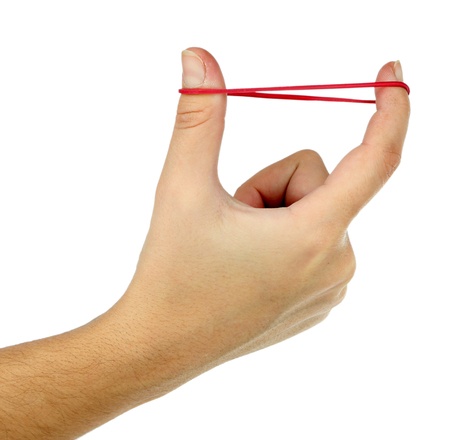 ما هي؟
What is it?
الأحرف المقطعة الواقعة في أوائل بعض السورThe Discursive Letters in the beginning of some Suras
تقع في 29 سورة
الــم : 6 سور (البقرة – آل عمران – العنكبوت – الروم – لقمان – السجدة)
حـم : 6 سور (غافر – فصلت – الزخرف – الدخان – الجاثية – الأحقاف) 
الــر: 5 سور (يونس – هود – يوسف – ابراهيم - الحجر)
طـسـم: سورتان (الشعراء – القصص)
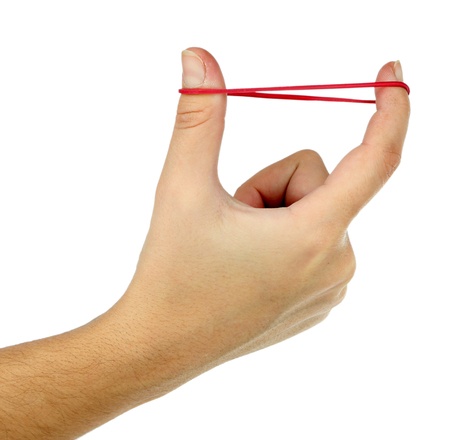 سورها
Suras
ص (ص) 
ق (ق)  
ن (القلم)
طـه (طه) 
طـس (النمل)  
يـس (يس)
حـم عـسـق (الشورى)  
كـهـيـعـص (مريم)
الــمص (الأعراف ) 
الـمـر (الرعد)
الأحرف المقطعة الواقعة في أوائل بعض السورThe Discursive Letters in the beginning of some Suras
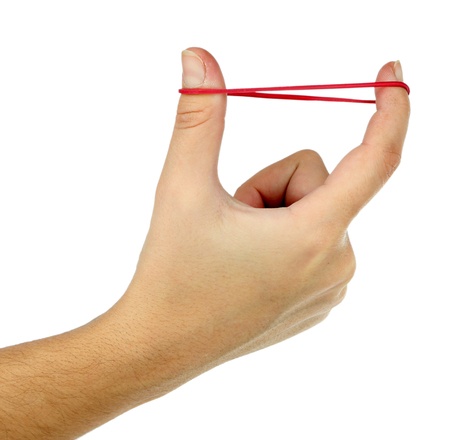 أقسامها
Its Types
حم
حم عسق
يس
كهيعص – طه
طس – طسم
الر - المر
الم
الر
المر
المص
طس - طسم
حم عــسـق - يس
الم – الر – المر - المص
كهيعــص - حم عــسق
الم – المر – المص - طسم 
حم – ص – ق - ن
كهيعــص
حم عــسق
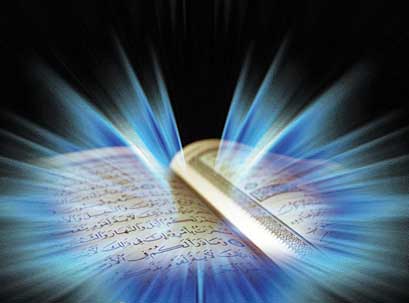 والله من وراء القصد
وهو يهدي السبيل
Jazakom Allah Khairan